Cumulative Final Exams and Pop Quizzes
Practical Ways to Integrate Repeated Testing into Courses
Maya M. Khanna
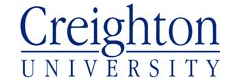 Overview
Testing Effect
Forcing Retrieval 
Cumulative Final Exams	
Pop Quizzes
Motivation
As teachers, we should want students to learn and retain what we are teaching them. 
Pedagogical and memory research address the same questions.
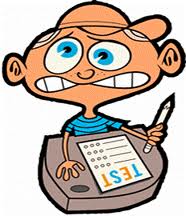 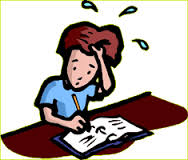 Testing Effect
The Testing Effect – The act of taking a test or forcing active retrieval leads to better retention than does taking no test or re-studying the same material (Roediger, Agarwal, McDaniel, & McDermott., JEP: A, 2011).
Active Retrieval
This is the key to improving retention (Karpicke & Roediger, Science, 2008). Testing is better than passive studying.
In what ways do students experience active retrieval of course material?
Taking tests
Quizzes
Study techniques? Like what?
Encouraging Retrieval
As teachers, what are the best ways to encourage retrieval? What do you think that you can control the most?
Taking tests
Using quizzes
Alter study techniques
Encouraging Retrieval
Require active retrieval within the course meetings by…
Using cumulative exams (Lawrence, 2013) and/or cumulative final exams (Khanna, Badura Brack, & Finken, 2013)
Using quizzes in courses
Cumulative Final Exams
Cumulative Final Exams 
Usually include material that has been tested previously in the course. Thus, the final represents a repeated test of course material.
So, students should retain more course-related information that was included on the cumulative final exam (and the midterm) when they are tested on it later.
Previous Examinations
Impact of cumulative tests on retention of interest to at least two groups
Scholars of teaching and learning
Memory researchers

Both groups have examined related questions
SoTL – Balch (1998), Landrum (2007), and Lawrence (2013)
Memory researchers – Roediger and Karpicke (2006) and Szpunar, McDermott & Roediger (2007)
SoTL Study – Balch (1998)
Does taking practice exams help improve final exam performance? 
Compare 3 groups
Practice group - Complete a practice exam with questions about material that will appear on final exam
Self-grade
See what score would have been on exam
Review group - Receive same practice exam, but with answers already indicated
Group receiving no practice or review
All groups take cumulative final one week later
Practice Group outperforms Review Group, both outperform the no practice/review group
Why the advantage?
Level of useful feedback?
Something about being tested on material that improves memory over just studying?
Landrum (2007)
Do students retain more information from frequent quizzes as opposed to a handful of large unit exams? 
Gave students a weekly quiz over one chapter.
Each could view his/her graded quiz with correct answers.
Took a cumulative final in which questions were drawn from quizzes.
Students performed better on the cumulative final than on the weekly quizzes.
Suggests that repeated testing may enhance performance, but needs a real control for this conclusion.
What would happen with no quizzes?
What would happen if the same content, but not the same questions appeared on the final exam?
Lawrence (2013)
Compared two sections of Intro. Psych.
Non-cumulative exams section- normal section exams
Cumulative exams section - exams 2 & 3 included a cumulative section
All completed a final with a cumulative section
Compared scores on the cumulative part of final and on follow-up test two months later.
Students in cumulative section did better than did students in non-cumulative section on cumulative final (79.92 vs. 77, respectively).
Also compared high and low performers (based on Exam 1 performance) –high scorers did better than low scorers (83.80 vs. 73.35), no interaction of type of student and course section.
Follow-up test – Main effect of student type, no main effect of section type, but an interaction between type of student and section type. 
The low-scorers benefitted from taking cumulative tests relatively more than did high scorers.
Memory Research
Testing Effect in Memory Research
Quite the research area du jour – This is great news!
I’ll highlight two such studies
Roediger & Karpicke (2006) 
Szpunar, McDermott & Roediger (2007)
Roediger & Karpicke (2006)
Evidence that testing improves long-term memory
Experiment 1 – Participants read a prose passage and take a test on the passage at a later time. 
During the intervening time, participants were divided into two groups. 
Group 1 - Studied material from passage again
Group 2 – Took a test on material from passage

Group that took test on passage (didn’t get extra study time) performed better on final test 2+ days later
Szpunar, McDermott & Roediger (2007).
Expectation of a cumulative final enhances long-term retention
4 groups – all learned lists of words. Varied whether or not tested prior to final test and whether they were aware of cumulative final coming up
Aware – tested initially and aware of final test
Untested–Aware – knew about final test, but did not receive initial test
Unaware – initially tested but unaware of final test
Unaware–Cue – initially tested, unaware of final test and explicitly told to forget material after initial test

Best performance from Aware group, good performance from the unaware groups (note both received prev. test), worst from the untested group.
Short- and Long-Term Effects of Cumulative Finals on Student Learning (Khanna et al., ToP, 2013)
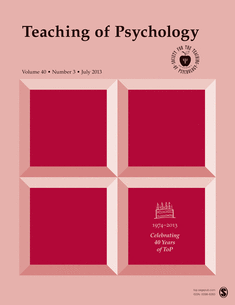 Background and Motivation
Psychology Department content exams
Noticed differences in content exam post-tests between classes that did and did not include cumulative finals
Does having a cumulative final impact retention of course material?
Short-term – Experiment 1
Long-term – Experiment 2
Experiment 1
We noticed a relationship between post-test performance on content exam and presence of cumulative final.
Wanted to more formally assess this in 2 ways
First, wanted to see if there were differences in post-test content exam scores between courses that did and did not have cumulative finals.
Second, wanted to see if there was a difference in long-term retention between courses with and without cumulative finals.
Method
Based on Fall 2007 – Spring 2008 data. 
Compared aggregate data from course sections – not individual students.
Examined 2 factors: Final exam format and course level (upper vs. Intro).
13 sections of introductory psychology (10 noncumulative, 3 cumulative)
25 sections of upper division courses (10 noncumulative, 15 cumulative)
Results – Experiment 1
Performed a 2 (exam format) x 2(course level) ANOVA using average content exam post-test scores.
No interaction of exam type and course level (F<1).
Main effect of exam type, F(1,34) = 14.63, p<.05
Classes with cumulative finals had higher average post-test scores
Cumulative final average = 81.22  
No cumulative final average = 68.6
Main effect of course level, F(1,34) =5.71, p<.05.
Upper division courses had higher average scores than did intro sections (76.35 and 70.15, respectively).
Experiment 2
Does the advantage of cumulative exams persist for some time after course completion?
Contact students well after the end of the semester and ask them to complete the content exam, again. 
Do those students who completed sections of course with cumulative finals retain more course-related information than students completing non-cumulative finals?
Exp 2 “Long-term” follow-up
Created an online study
Contacted students in classes with and without cumulative finals from Fall 2008 – Spring 2010. There were 4 data collection cycles – one after the end of each semester.
Online exams completed 1 to 18 months after course completion.
After participants granted their informed consent, completed an online test
Online test was a copy of our department content exam for their courses
Surveys Submitted
450 online tests received, 446 included in analyses (some not included due to missing data)
335 for Introductory Psychology, 115 for Upper Division courses.
Exp 2: Data
Semester of Course Completion
Exp 2: Questions
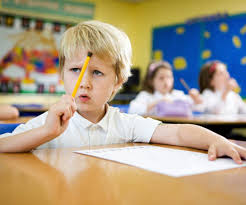 Did students completing cumulative finals retain more information than students with noncumulative finals? 
If there is a cumulative final advantage, does this persist over time?
Did the upper division and introductory psychology students respond to cumulative final exams in the same way?
Exp 2 Results
Performed a 2 (exam format) x 2(course level) ANCOVA with time lag as a covariate. 
Main effect of exam format, F(1,441) = 4.17, p<.05. students in courses with cumulative finals outperformed students in courses with noncumulative finals.
Main Effect of course level, F(1,441) = 69.59, p<.001. Students in upper division courses outperformed students in Introductory Psychology.
Also an effect of time lag, F(1,441) = 13.06, p<.001. As the time between course completion and survey submission increased, the survey scores decreased.
Exp 2 results, continued
Although there was no interaction between course level and exam format, we performed additional planned analyses separately for intro and upper division students
Intro students showed clear effects of exam format, F(1, 328) = 7.43, p<.001, and time lag, F(1, 328) = 13.45, p<.001.
Upper division students did not show effects for either exam format or for time lag (Fs < 1).
Cumulative Final Exams Conclusions
Results indicate that students receiving a cumulative final have greater short- and long-term retention of course-material than do students not receiving a cumulative final
This especially was the case for Intro students. 
Provides practical support for the testing effect.
Quizzing
From our work on cumulative finals we found support for the testing effect. 
Active retrieval of material appears to increase long-term retention.
Quizzing is another method of encouraging retrieval of course material.
Memory researchers have started to examine the effectiveness of quizzing in class-settings (e.g., McDaniel, Wildman, & Anderson, 2012; Roediger, Agarwal, McDaniel, & McDermott, 2011; McDaniel, Agarwal, Huelser, McDermott, & Roediger, 2011).
Pop-Quizzing
How do students feel about pop-quizzes?
Why should we use them? Why should we not use them?
Is there a way to get the benefits of pop quizzes while having the students not hate it?
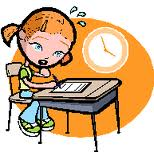 Pop quizzes - Questions
Can ungraded pop quizzes lead to the same active retrieval benefits as do graded pop quizzes? 
Do students in introductory psychology and upper division courses both benefit from quizzes?
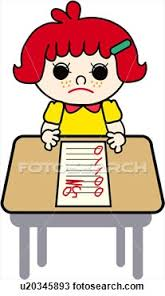 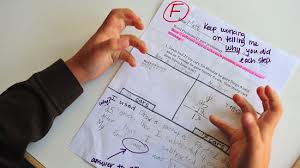 Design
Varied the presence and type of quiz
Pop-quizzes (graded unannounced quizzes)
Ungraded pop-quizzes (unannounced, ungraded quizzes)
No quizzes
Course level
Upper division (Research Methods and Statistics II)
Lower Division (Intro. to Psych)
Follow-up questionnaire
Materials
Quizzes
all multiple choice questions – 5 questions per quiz
none of the questions appeared on the final exam
Students were given feedback on their quiz performance – went over the questions and answers in class.
Final Exam – cumulative final included material tested with quizzes, but not the same questions.
Question Examples
Quiz question 
 The fundamental attribution error refers to our tendency to underestimate the impact of  __________ and to overestimate the impact of ___________ in explaining the behavior of others.
 a. Normative influences; informational influences
 b. Informational influences; normative influences
 c. Personal dispositions and traits; situational influences
 d. Situational influences; personal dispositions and traits
Final Exam Question
When a television celebrity is seen outside of his or her television role we may be surprised at his/her actions because they differ from actions seen on his or her TV show. Most likely we are surprised at the way (s)he acts because…
	a. we are attributing his/her behavior to the self-serving bias.
	b. we are making the fundamental attribution error.
	c. we are experiencing a hallucination.
	d. we are experiencing a delusion.
Methods
Participants – my students in Intro and Research Methods and Stats II – 140 Intro, 68 RMS.
2 Factors –Quiz Type and Course Level
Quiz Type – graded, ungraded, no quiz
Course level – Intro vs. RMS
Main Dependent Variable – performance on cumulative final exam.
Follow-up Questionnaire – what did you think about the quizzes?
Results
Conducted a 2 (course level) x 3 (quiz type) ANOVA. With cumulative final exam score as DV.
No interaction between course level and quiz type, but F=2.21, p =.11.
Main effect of course level, F(1, 202) = 18.92, p<.001. The RMS students did better than intro students on cumulative final (85 vs. 77.8, respectively). 
Marginal effect of Quizzes, F(1, 202) = 2.37, p=.096.
Results (cont’d)
Effect of quiz type for each course level
Intro -  there was an effect of quiz type on final exam performance, F(2, 139) = 3.82, p<.05. 
Surprise – The ungraded quiz group had the best cumulative final exam scores. 
RMS– No effect of quiz type. 
However, the upperclassmen appeared to like the ungraded quizzes
Follow-up Questionnaire
End of the semester, 6 questions for students in the graded and ungraded quiz conditions.
Each question response was on a 1-9 Likert Scale ranging from 1 – strongly disagree with this statement, 9 strongly agree with this statement. 
The inclusion of (un)graded pop quizzes in this course …
Made me glad
Made me study more
Made me feel anxious about the class
Improved my attendance 
Made me do better in the course
I feel that my final grade in this course reflects my understanding of course material.
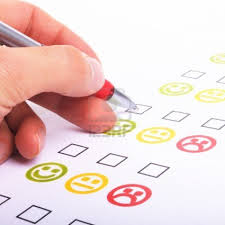 Questionnaire Summary
Research Methods and Stats students were overall more positive about quizzes than were Intro students
Comparing students with graded vs. those with ungraded pop quizzes
RMS– ungraded compared to graded group was more glad about quizzes, were less anxious, and felt that the quizzes made them do better.
Intro – Ungraded quiz group was happier about the quizzes, were less anxious, but had worse attendance than the students with graded quizzes.
Quizzing Conclusions
Quizzes seem to help inexperienced students. 
However, ungraded quizzes appear to do the best job. 
Ungraded quizzes still require active retrieval, but do not increase student anxiety.
Conclusions
The Testing Effect was supported in these “real” settings. 
Interesting difference in testing effect between upper and lower division students. Intro students benefit more from repeated testing.
Similar to what was found in Lawrence (2013) and Landrum (2007)
Future Directions
Need to see if there is a difference in the testing effect between lower division and upper division students - this can be tested in the lab as well as additional classroom-based studies.
Does anxiety produced by pop quizzes counteract the advantage of active retrieval?
Some memory research indicates memory deficits from anxiety.
Teaching Recommendations
Try to encourage active retrieval as much as possible
We recommend building this retrieval into your course by using quizzes and cumulative exams
Ungraded quizzes can be a way to get the benefits of active retrieval while not incurring the ire of students.
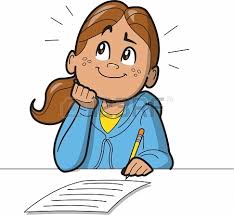 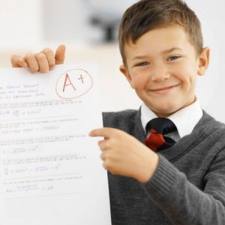 Questions?